Alterations of DNA Methylation Profile in Multiple Myeloma Patients Experiencing Chemotherapy-Induced Peripheral Neuropathy
Umamaheswari Natarajan1, Sultan E. Ahmed4, Steve Weinstein3, and Appu Rathinavelu1,2

1Rumbaugh-Goodwin Institute for Cancer Research; 2B & J Silverman College of Pharmacy; 3Multiple Myeloma Support Group leader; & 4JAS Medical Management LLC.
Research team
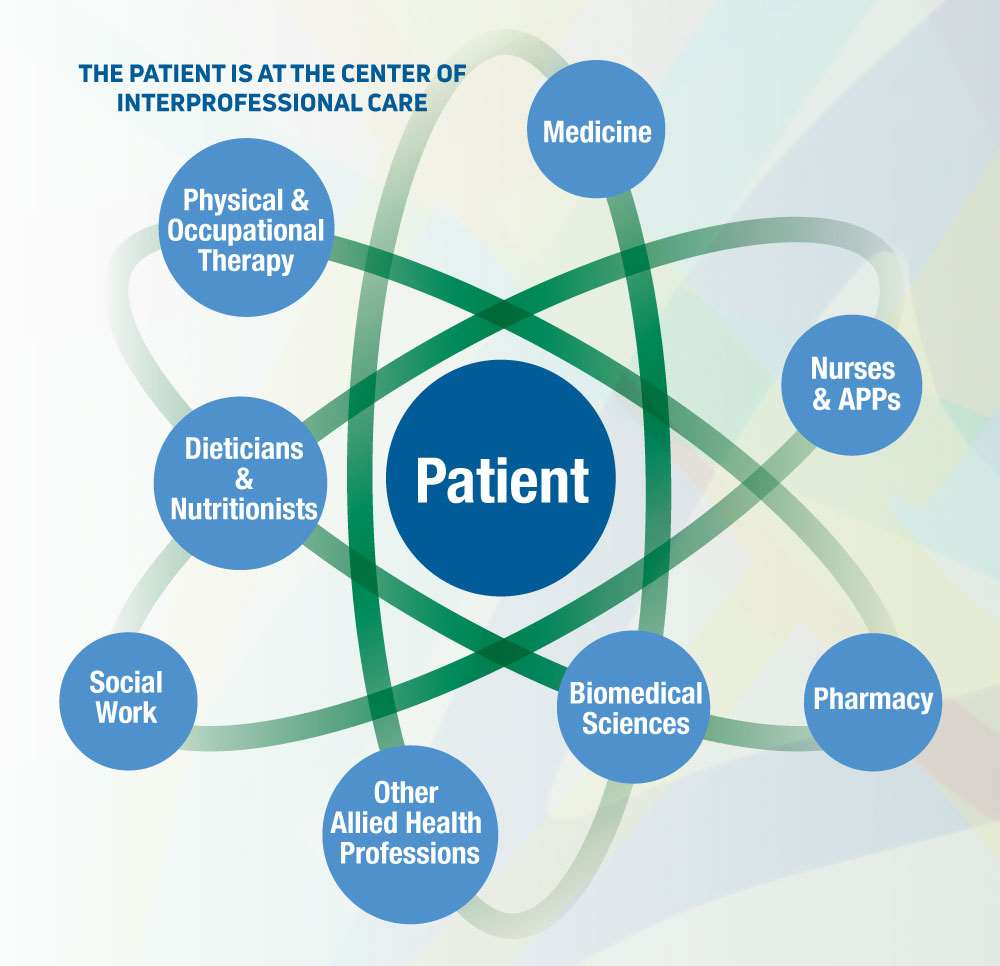 This interdisciplinary research initiative, focused on analyzing the DNA Methylation Status of chemotherapy-induced peripheral neuropathy (CIPN) in Multiple Myeloma Patients, was performed with the team of Physicians, Nurses and Scientists
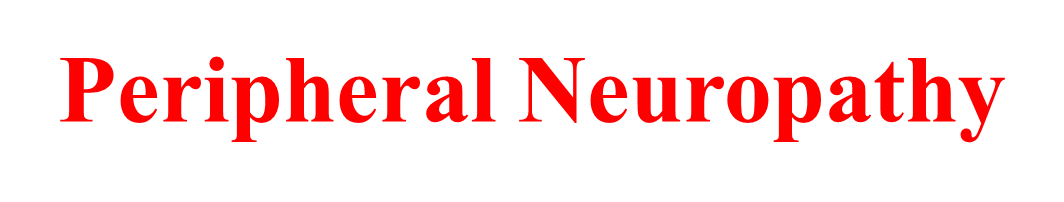 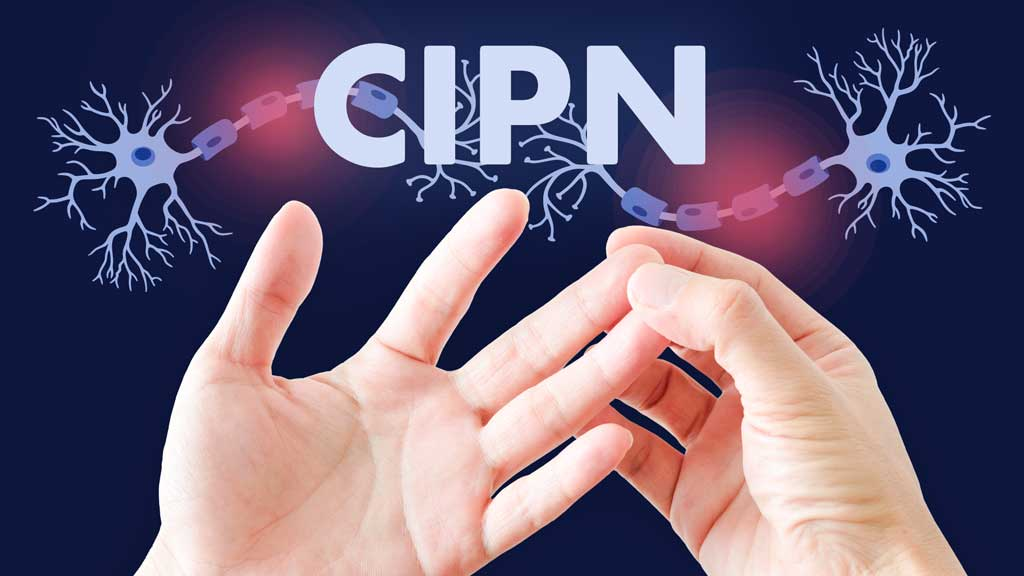 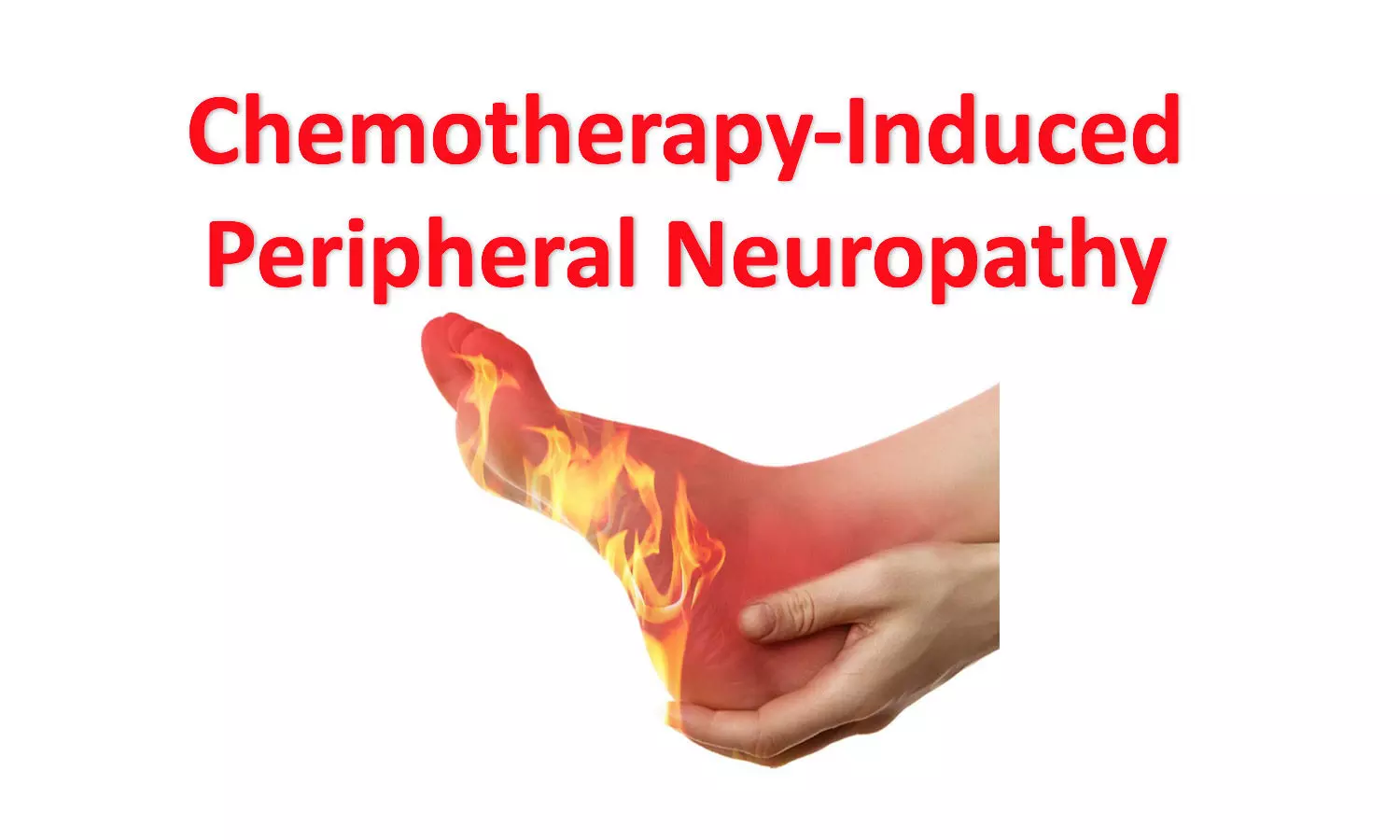 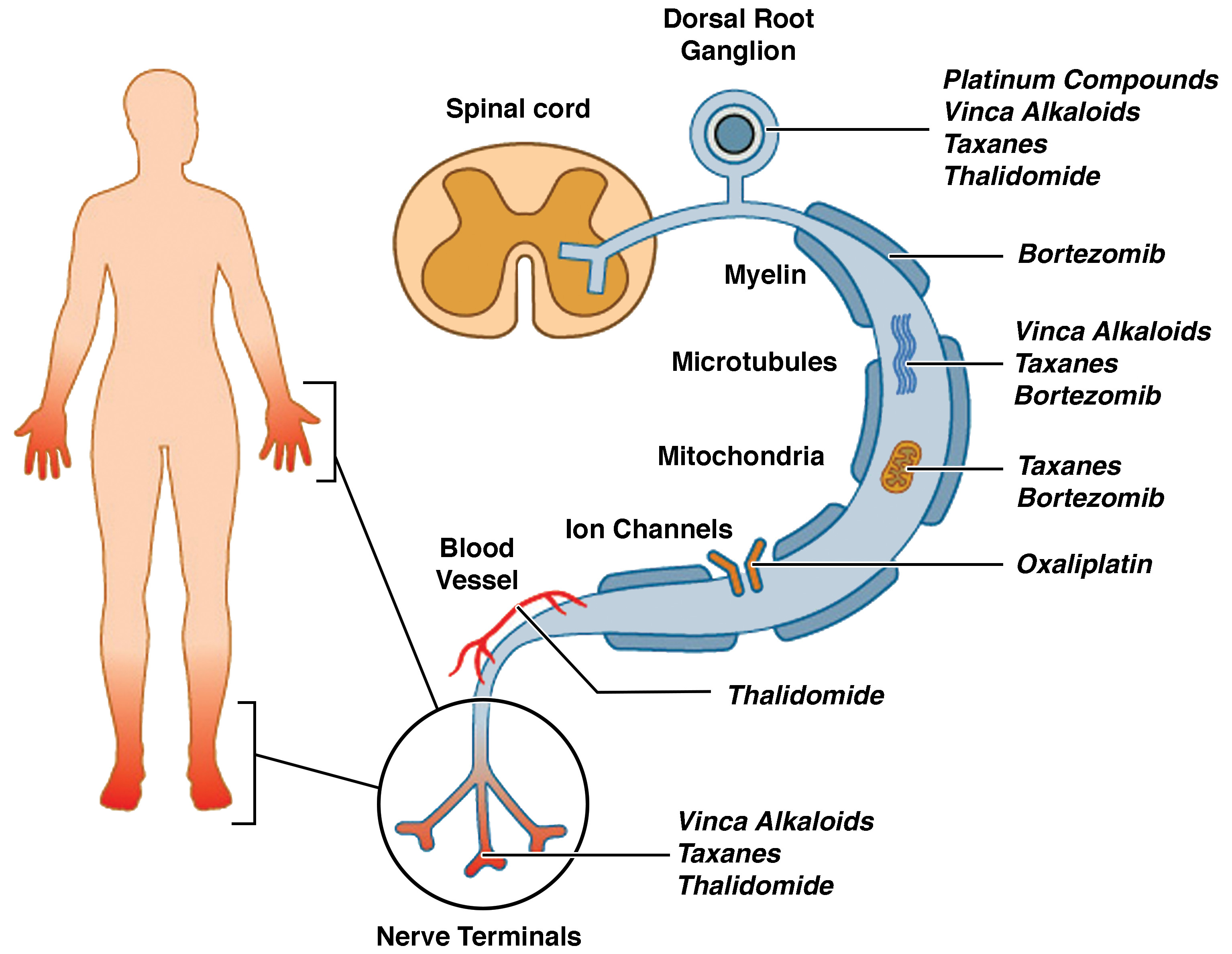 Causes for Peripheral Neuropathy
Sample Collection
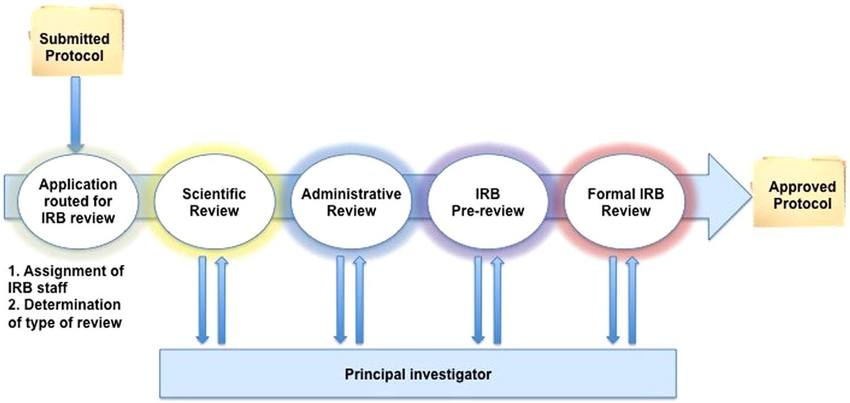 CIPN Assessment
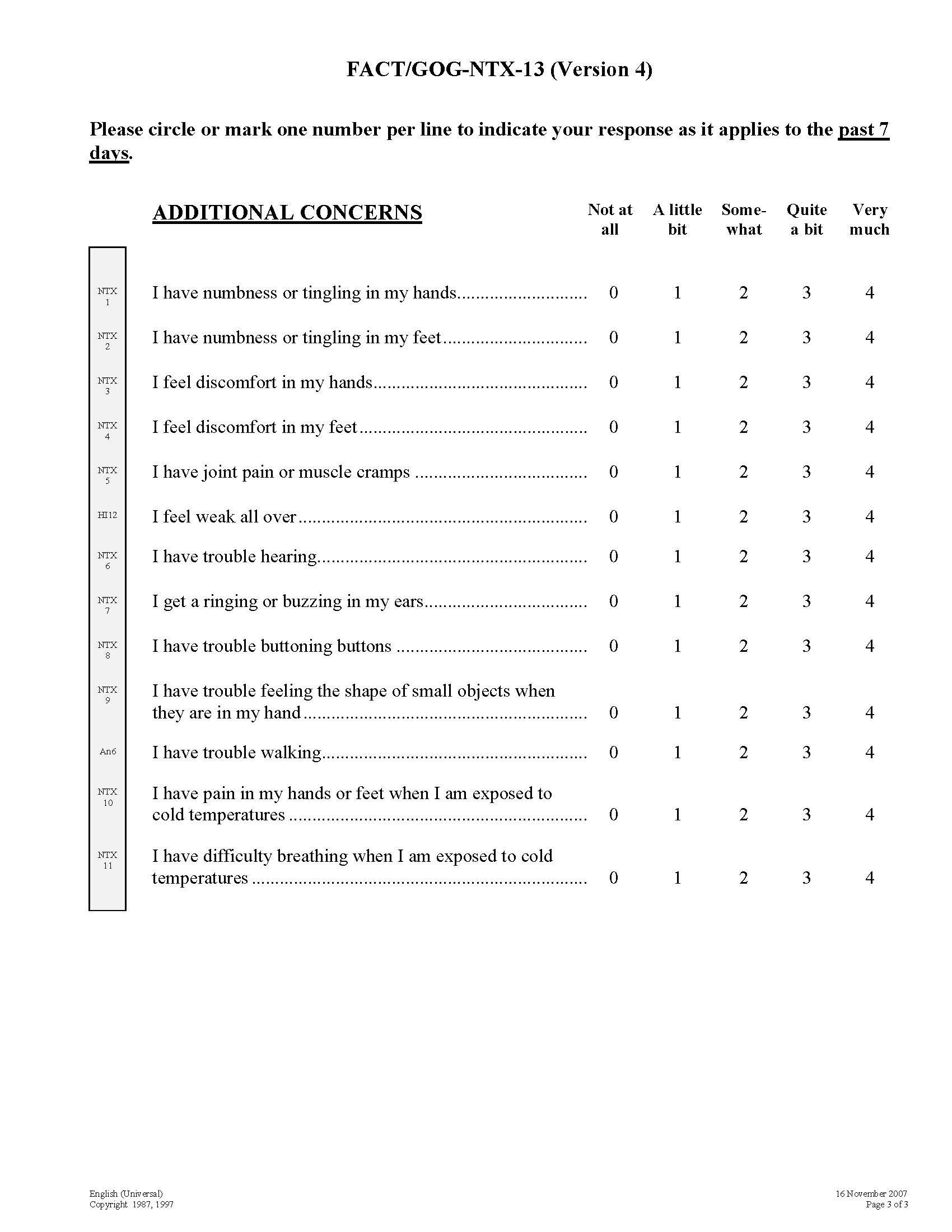 FACT/GOG-NTX-13 Version 4
Encompassing Objective Tests, 
Clinician-rated scales,
Patient-reported outcome (PRO) measures
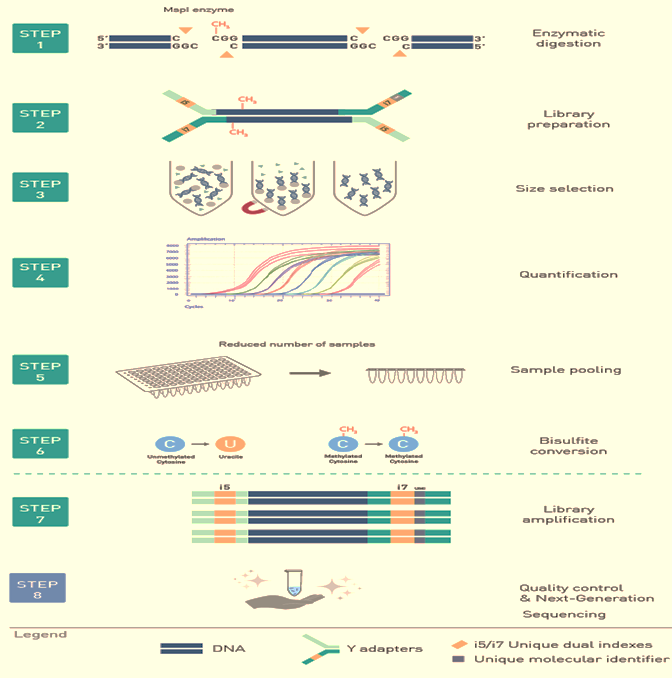 RRBS Protocol
Enzymatic Digestion
End Repair & Adapter Ligation
Size Selection, quantification, and sample pooling
Bisulfite Conversion
PCR Amplification
Quality Control and NGS
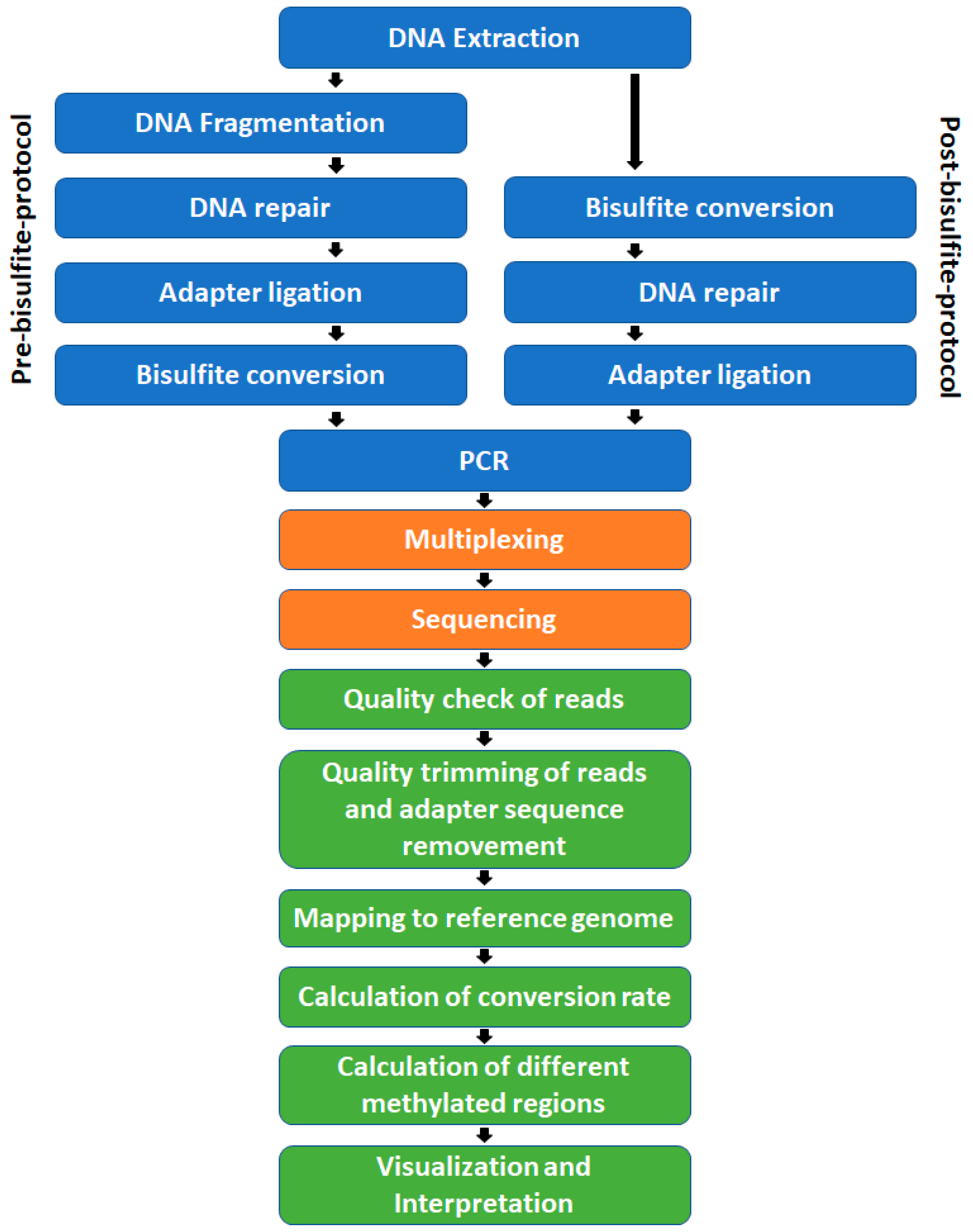 Bioinformatic Analysis
Sequence Alignment and Methylation Identification
Distribution of Methylation Level of DMR
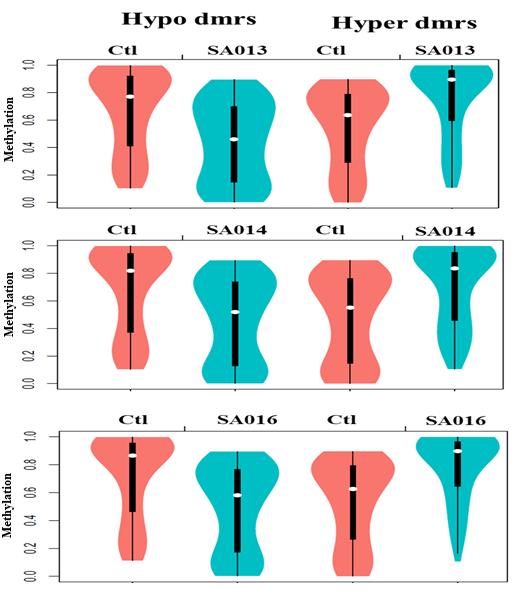 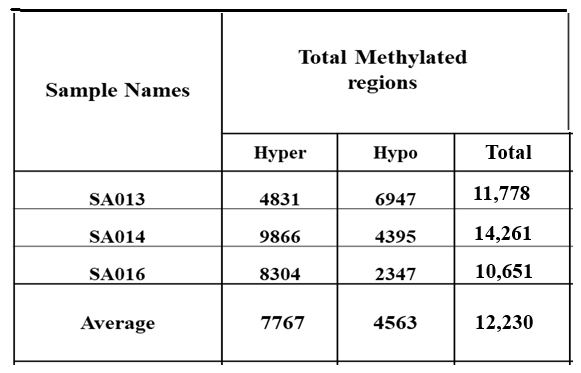 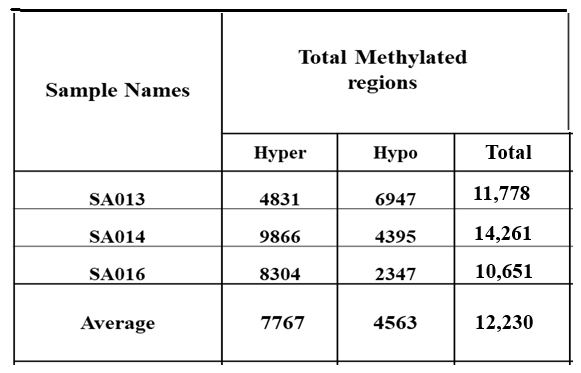 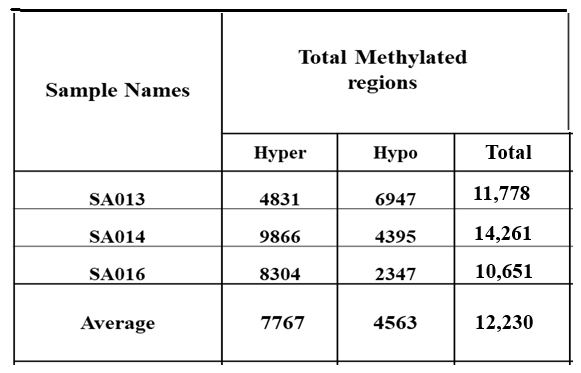 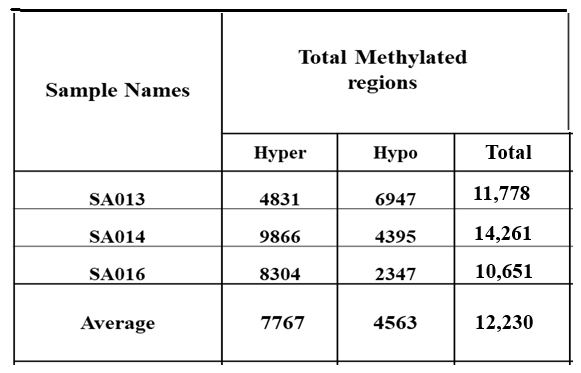 Most Enriched GO (MEGO) terms
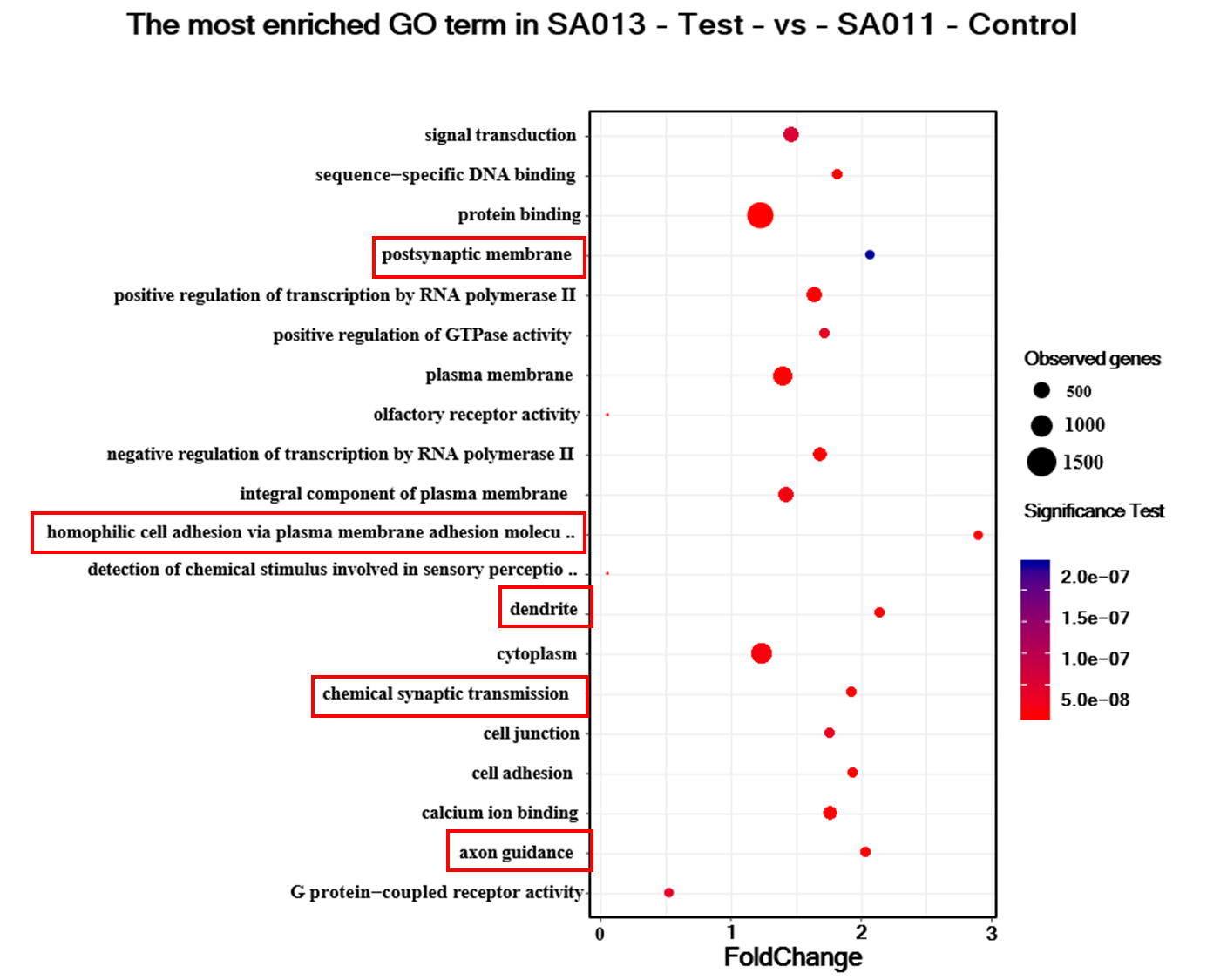 Both Hyper and Hypo genes from 
Top 5 Most Enriched GO Items
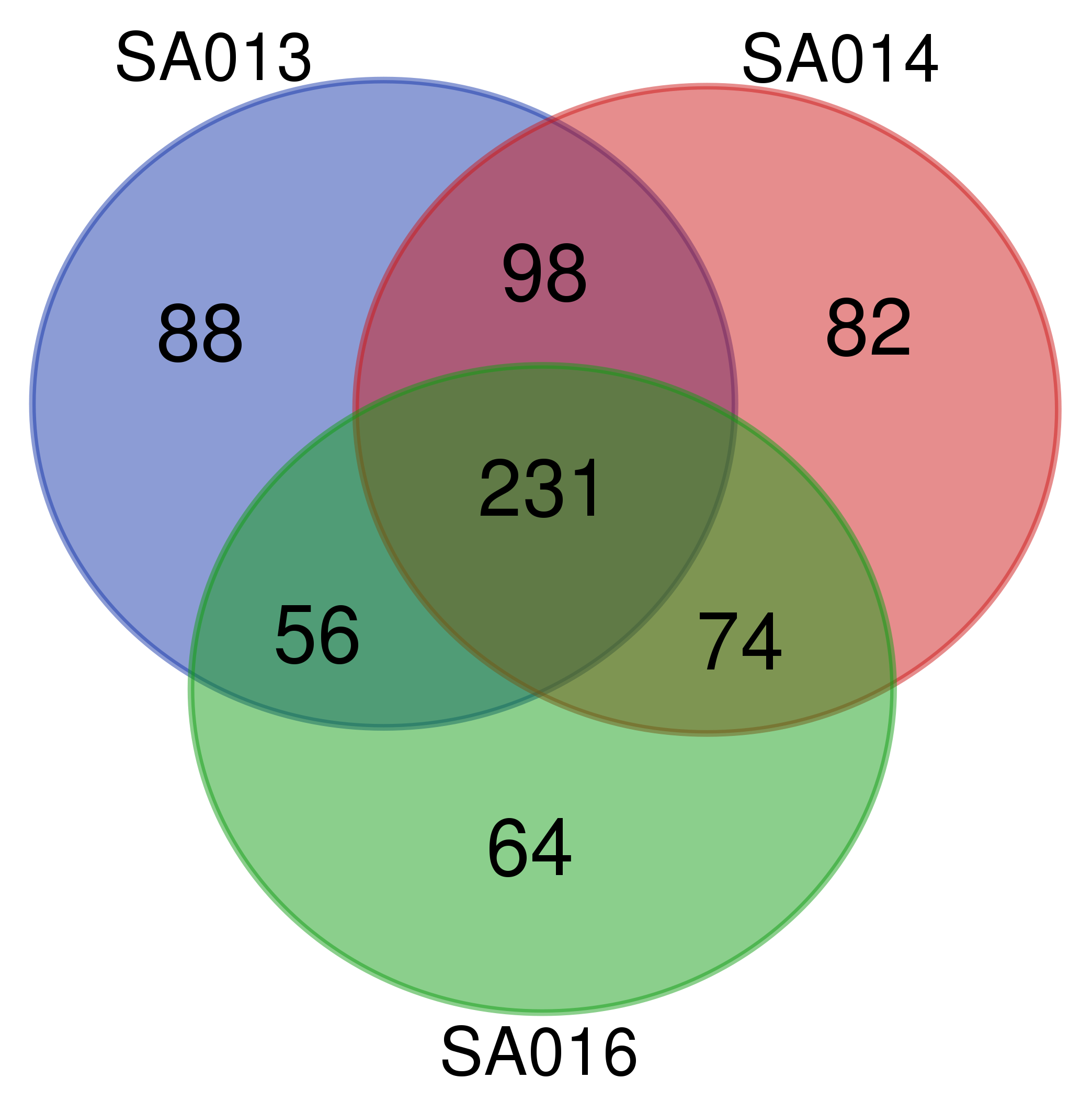 Top5 - MEGO terms 
Hyper Methylated Genes                   Hypo Methylated genes
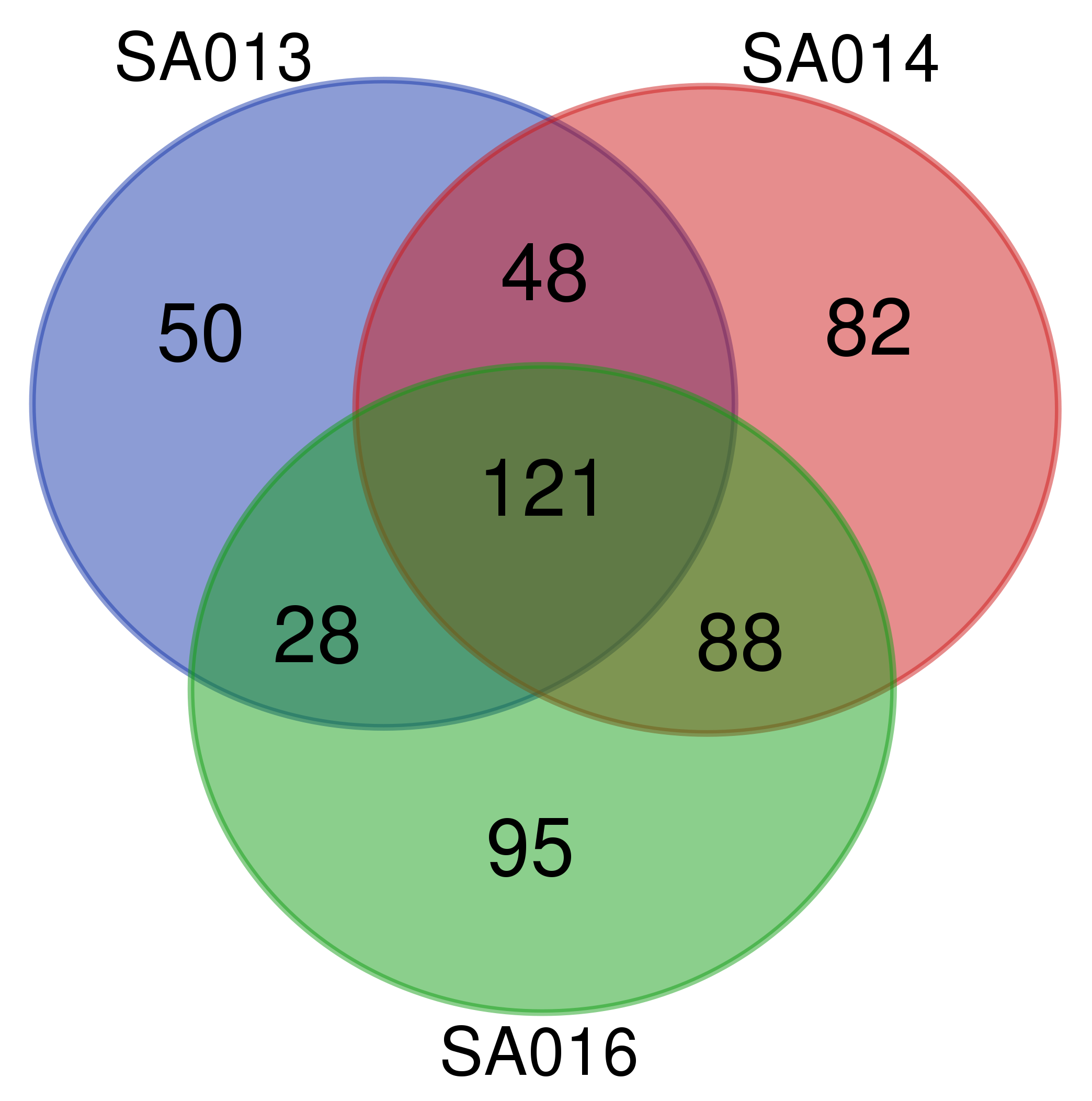 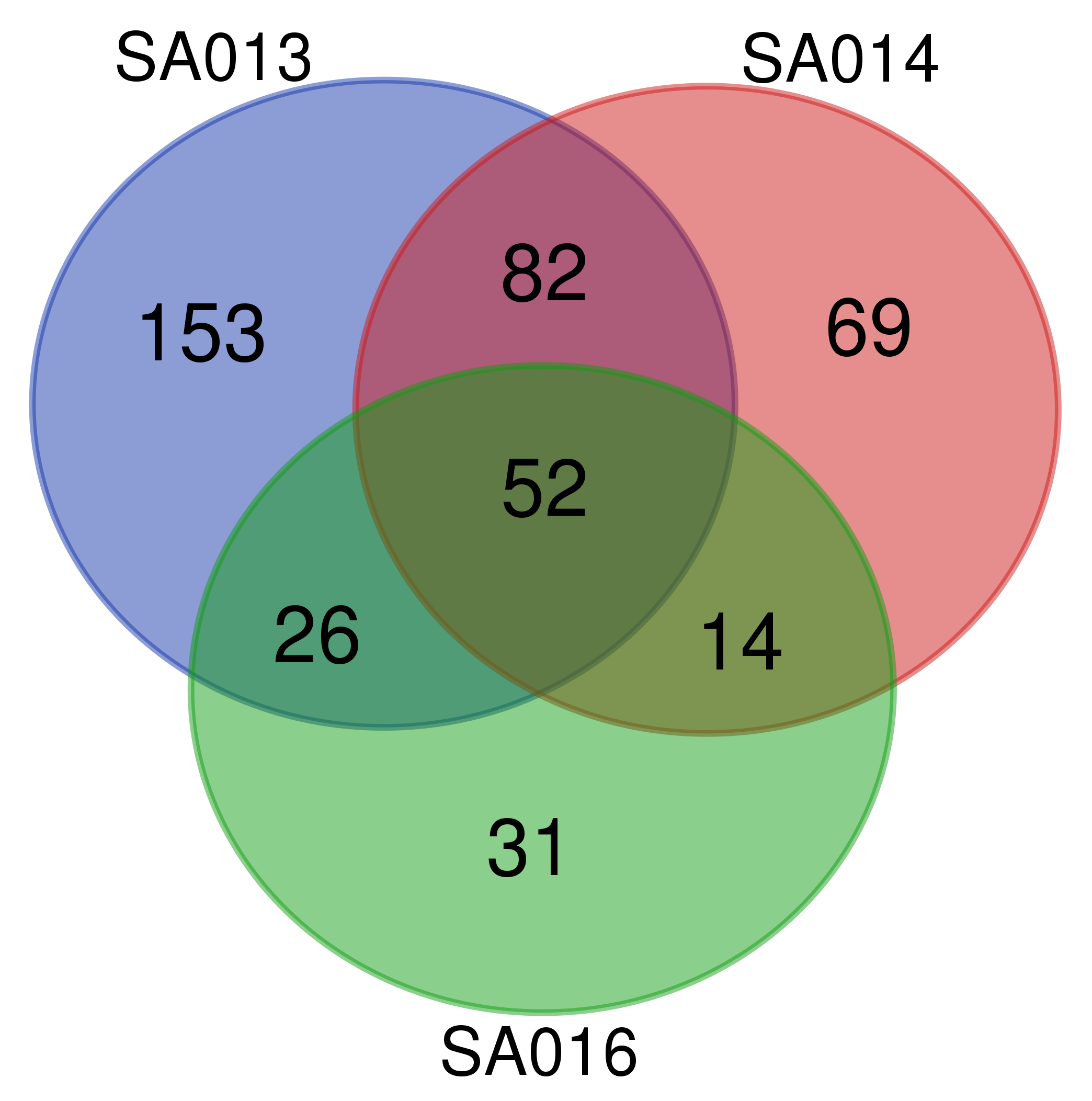 Promotor Region 
Hyper Methylated Genes                   Hypo Methylated genes
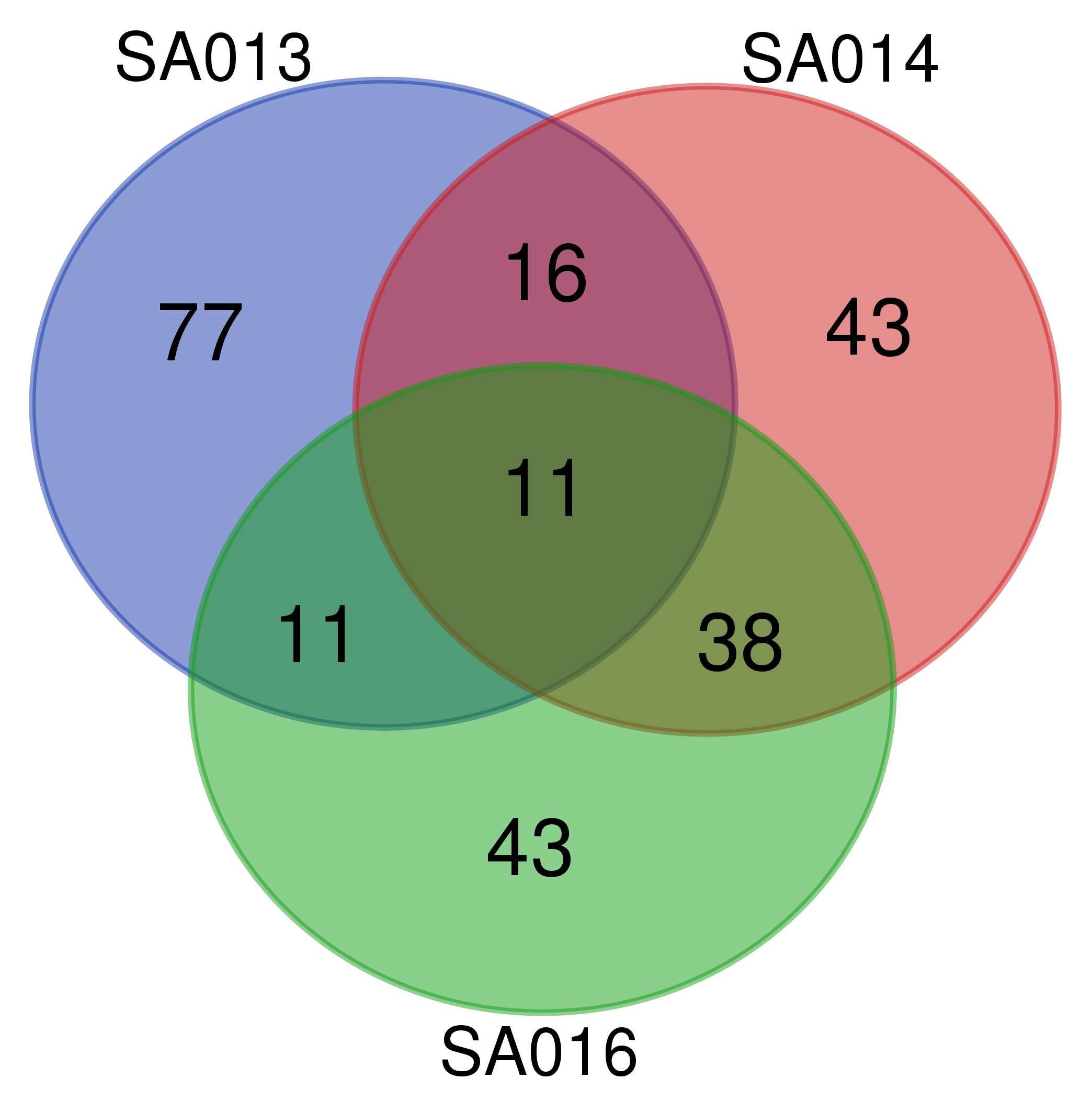 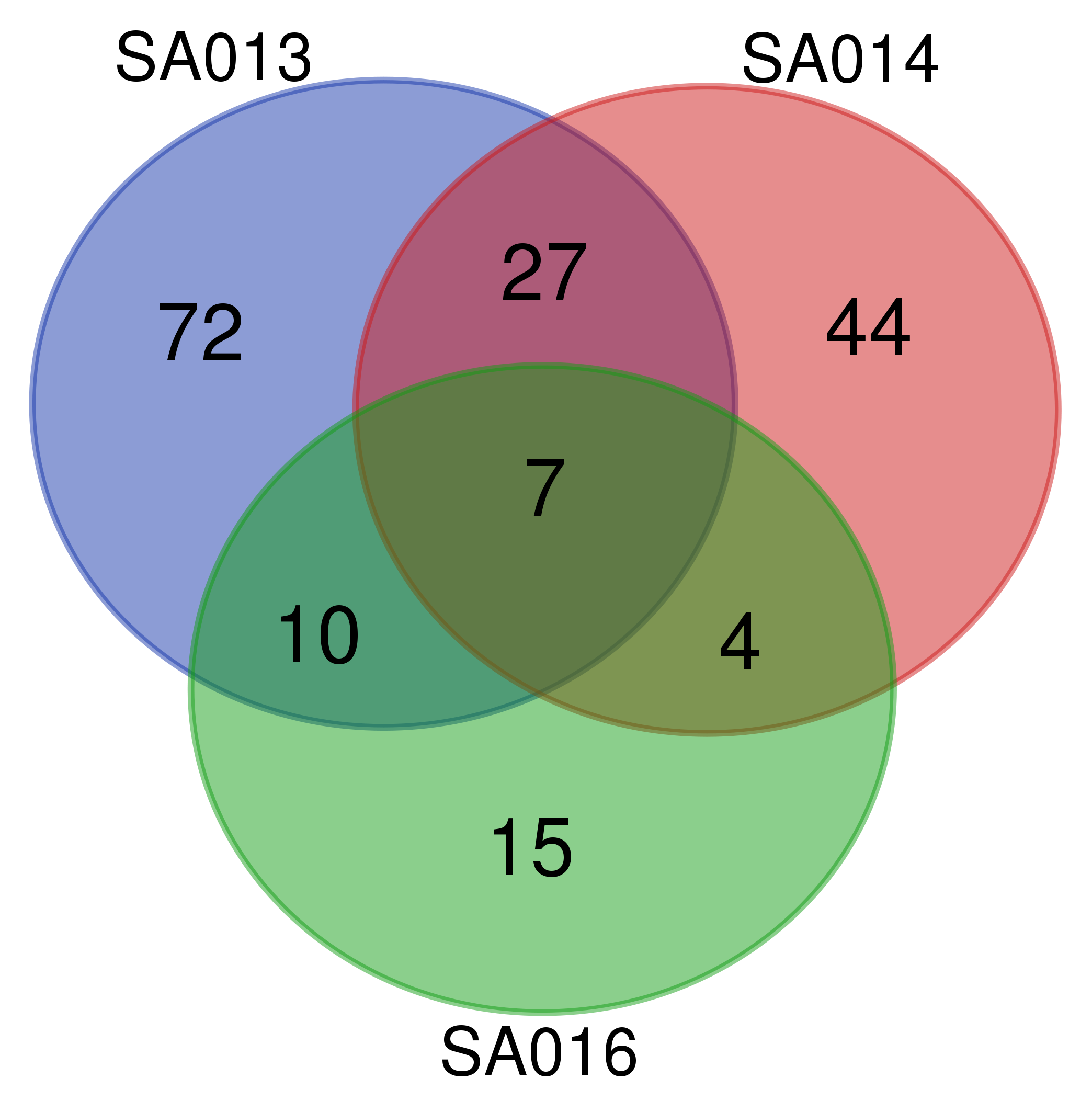 Significantly methylated genes in the Promoter Regions 
that belong to different GO Terms
INDRA GO 				CURATED
Signor: Glutamatergic synapse
WikiPathways: WP4875 - Disruption of postsynaptic signaling by CNV - Homo sapiens
Signor: GABAergic synapse
Signor: Dopaminergic Synapse
WikiPathways: WP2636 - Common pathways underlying drug addiction - Homo sapiens
WikiPathways: WP5083 - Neuroinflammation and glutamatergic signaling - Homo sapiens
WikiPathways: WP2380 - Brain-derived neurotrophic factor (BDNF) signaling pathway - Homo sapiens
Signor: Neurotransmitters release
Signor: Oxytocin signaling
WikiPathways: WP4159 - GABA receptor signaling - Homo sapiens
INDRA GO: GO:0007156 (homophilic cell adhesion via plasma membrane adhesion molecules) 
INDRA GO: GO:0007215 (glutamate receptor signaling pathway)
INDRA GO: GO:0035235 (ionotropic glutamate receptor signaling pathway)
INDRA GO: GO:0035249 (synaptic transmission, glutamatergic)
INDRA GO: GO:0060078 (regulation of postsynaptic membrane potential)
INDRA GO: GO:0048013 (ephrin receptor signaling pathway)
INDRA GO: GO:0097120 (receptor localization to synapse)
INDRA GO: GO:2001257 (regulation of cation channel activity)
INDRA GO: GO:0007269 (neurotransmitter secretion)
INDRA GO: GO:0007612 (learning)
Conclusion
Differential methylation of DNA occurs in Multiple Myeloma patients who experienced CIPN

An average of 12,230 regions were differentially methylated in the patients 

Analysis of Differentially Methylated Regions of the Promoters revealed 18  elements that are related Neuro Transmission / Neurodegenerative pathways

Analysis of more samples are necessary to validate these preliminary findings
References & Acknowledgments
References
Pancheri, E.; Guglielmi, V.;Wilczynski, G.M.; Malatesta, M.; Tonin, P.; Tomelleri, G.; Nowis, D.; Vattemi, G. Non-Hematologic Toxicity of BTZ in Multiple Myeloma: The Neuromuscular and Cardiovascular Adverse Effects. Cancers 2020, 12, 2540

Kober, K.M.; Lee, M.C.; Olshen, A.; Conley, Y.P.; Sirota, M.; Keiser, M.; Hammer, M.J.; Abrams, G.; Schumacher, M.; Levine, J.D.; et al. Differential methylation and expression of genes in the hypoxia-inducible factor 1 signaling pathway are associated with paclitaxel-induced peripheral neuropathy in breast cancer survivors and with preclinical models of chemotherapy-induced neuropathic pain. Mol. Pain 2020, 16, 1744806920936502

Kai Guo, Sarah Elzinga, , Stephanie Eid, Claudia Figueroa-Romero, Lucy M. Hinder, Crystal Pacut (2019),  Genome-wide DNA methylation profiling of human diabetic peripheral neuropathy in subjects with type 2 diabetes mellitus, Epigenetics, Vol 14, No.8, Pages 766-779 https://doi.org/10.1080/15592294.2019.1615352 

Farkhonde Hasannejad, Malek Moein Ansar,  Mohammad Rostampour, Edris Mahdavi Fikijivar, Behrooz Khakpour Taleghani, (2019), Improvement of pyridoxine‑induced peripheral neuropathy by Cichorium intybus hydroalcoholic extract through GABAergic system, The Journal of Physiological Sciences (2019) 69:465–476 

Guo, K.; Elzinga, S.; Eid, S.; Figueroa-Romero, C.; Hinder, L.M.; Pacut, C.; Feldman, E.L.; Hur, J. Genome-wide DNA methylation profiling of human diabetic peripheral neuropathy in subjects with type 2 diabetes mellitus. Epigenetics 2019, 14, 766–779

Chen Z, Miao F, Paterson AD, et al. Epigenomic profiling reveals an association between persistence of DNA methylation and metabolic memory in the DCCT/EDIC type 1 diabetes cohort. Proc Nat Acad Sci. 2016;May 24;113(21):E3002–11
Acknowledgments
This research was supported by the Community Foundation of Broward and the Royal Dames of Cancer Research Inc. of Ft. Lauderdale, Florida